STATE OF TEXASvCLAIRE JOHNSON
DRINKING
Drink, Drive, Go to Jail
Drive Sober or Get Pulled Over
Going Out Tonight, So Are We
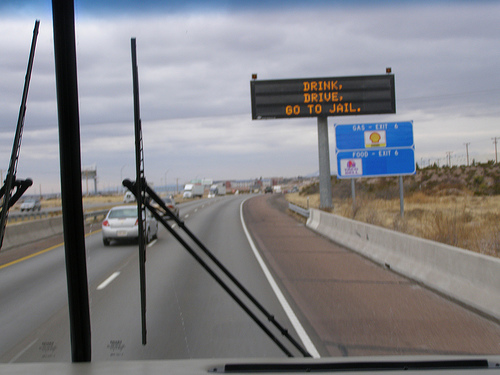 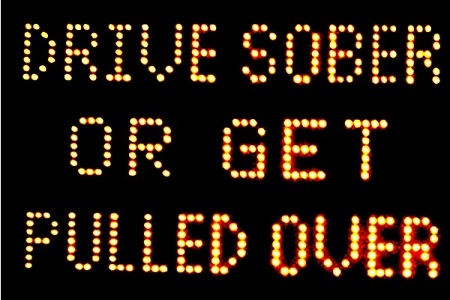 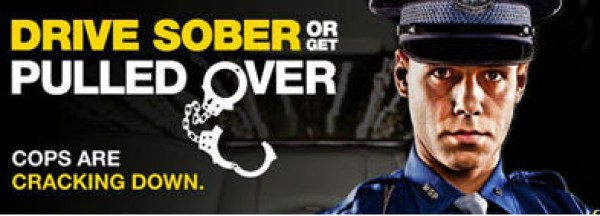 NOT ILLEGAL TO DRINK AND THEN DRIVE; as long as you’re NOT intoxicated
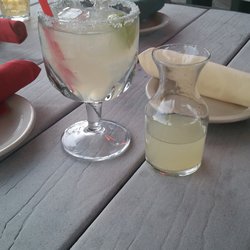 BUT…
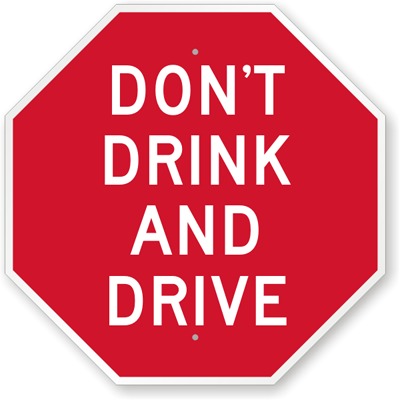 DRINKING PATTERNS
A.	REGULARLY

	B.		OCCASIONALLY

	C.	RARELY

	D.	NEVER

	E.		NOT ANY MORE
ALCOHOL
MEMBER OF MADD


MEMBER OF AA


STRONGLY AGREE WITH “NO REFUSAL” WEEKENDS
ALCOHOLISM IN FAMILY

NO ALCOHOL IN HOME
INJURED/VICTIM OF ALCOHOL RELATED CRIME
WHO KNEW?
DWI with a Child >15
					=
STATE JAIL FELONY?
WHO HAS?
CONSUMED ALCOHOL AND THEN DRIVEN IN THE PAST YEAR?
WHO HAS?
CONSUMED ALCOHOL AND THEN DRIVEN IN THE PAST YEAR WITH A CHILD IN THE CAR?
RELATED TO?
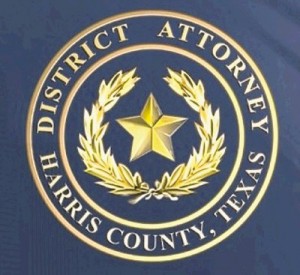 NORMAL v AVERAGE
SIZE 6				SIZE 10
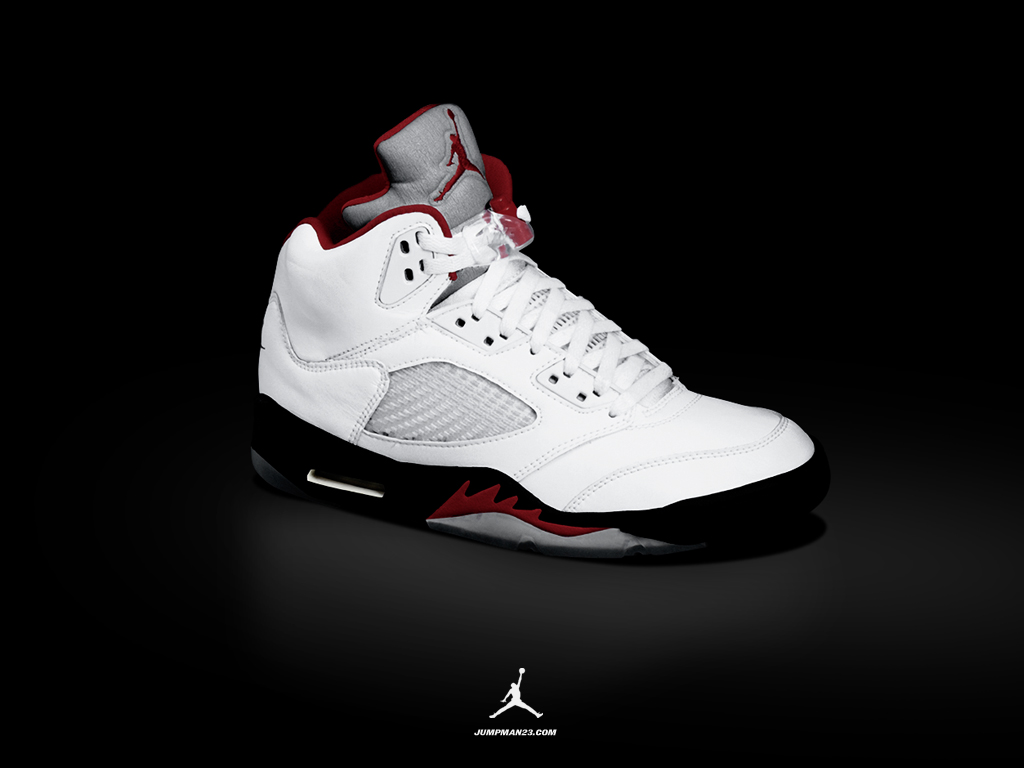 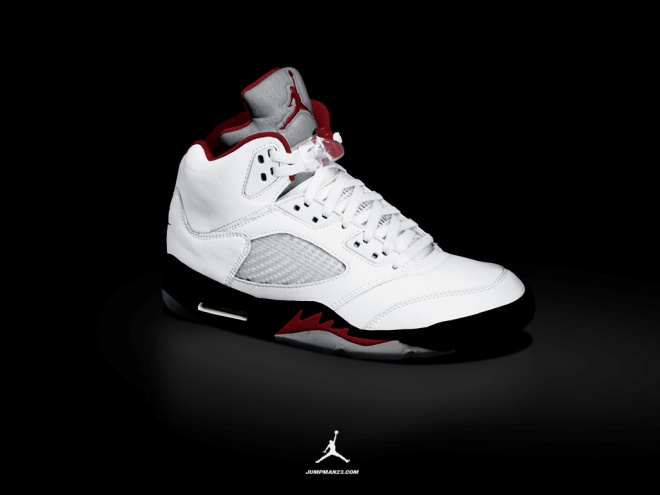 AT THE TIME OF DRIVING
Retrograde Extrapolation



Factors that Can Affect This?
HOW DO YOU FEEL ABOUT POLICE LABS?
NEVER                                                          ALWAYS
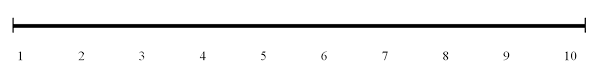 PRESUMPTION OF INNOCENCE
INNOCENT						  			         GUILTY
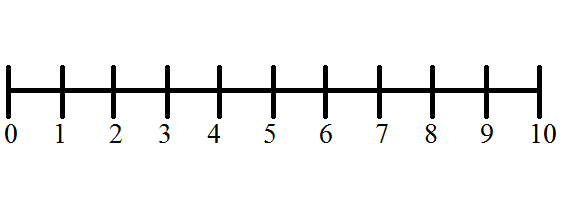 THE LAW
“NOT GUILTY” if 
Operation not proven Beyond a Reasonable Doubt

“NOT GUILTY” if 
Intoxication not proven Beyond a Reasonable Doubt 

“NOT GUILTY” if 
ANY of the elements alleged not proven Beyond a Reasonable Doubt
[Speaker Notes: Do you understand that is the law ?
 
Can  you commit to me that ...?

Everyone seen the signs “if you drink, don’t drive”

Recognize that is NOT the law ?

Does anyone believe that the law should be that way ?]
PURPOSES OF PUNISHMENT
Rehabilitation
	Train, educate, assist to enable offender to live productive life
Deterrence
	Keep offender and others from committing similar offenses in the future
Retribution	
	Old Testament: “Eye for an Eye”
[Speaker Notes: Duty to talk about it now

Hope and believe that we will not get  there, but law requires it to be discussed now

Two Possible Phases to a trial

	Guilt innocence

	Punishment

Seat Belt

Insurance]
BENEFITS OF PROBATION
What are some of the benefits of placing someone on probation for an offense as opposed to sending them to prison ?
[Speaker Notes: Studies have shown that people with a strong family support and who complete treatment and counseling programs are much less likely to commit another crime, than those who complete a prison sentence.  Juror #3, do you agree or disagree with these studies?]
PUNISHMENT
DWI with a CHILD (STATE JAIL FELONY)
 
6mos-2 Years STATE JAIL 
or
2-10 Years Probation
PUNISHMENT
DWI (Class B Misdemeanor)

3-180 Days Jail
or
12 Months Probation
PUNISHMENT FACTORS
AGE

PRIOR BACKGROUND

INTENTIONAL OR ACCIDENT

CONDUCT DURING EVENT
FEELINGS OF FAMILY MEMBERS

LIKELIHOOD OF RE-OFFENDING

LIKELIHOOD OF COMPLYING WITH PROBATION

PRE-TRIAL BEHAVIOR
“GOLDEN RULE QUESTION”
Is there ANY reason you do not believe you can be a fair and impartial juror in THIS case ?

Would you want 12 people who felt and thought the same way you do acting as jurors in a case where a friend or relative was charged with this offense ?
[Speaker Notes: Cover DC Objections]
JURY SERVICE
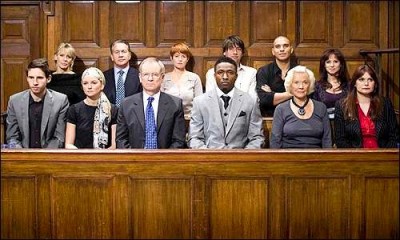 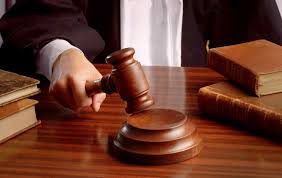 THANK YOU